ΣΕΜΙΝΑΡΙΟ ΠΡΟΦΟΡΙΚΗΣ ΙΣΤΟΡΙΑΣΕΠΙ
ΤΕΧΝΙΚΟΣ ΕΞΟΠΛΙΣΜΟΣ
ΕΝ ΑΡΧΗ ΗΤΟ Ο ΗΧΟΣ
Sony Walkman («δημοσιογραφικό»)
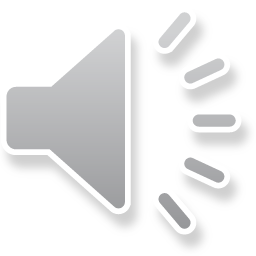 Ψηφιακό επαγγελματικό
Marantz PDM 660
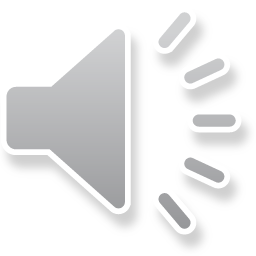 Τεχνικές προδιαγραφέςγια ψηφιακά μαγνητόφωνα
Χρήση εξωτερικού μικρόφωνου (1 ή 2)
Είσοδος XLR για μικρόφωνα
Εγγραφή μονοφωνική ή στερεοφωνική
Eγγραφή σε PCM WAV ή BWF
Τουλάχιστο 44.1 kHz & 16 bit
Σύνδεση με υπολογιστή με USB
Τροφοδότηση με ρεύμα και μπαταρίες
TASCAM DR 100 MK III
Περίπου 370 Ευρώ
Zoom H5
Περιπου 280 Ευρώ
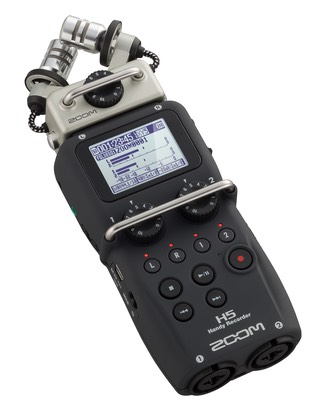 Tascam DR-40
Περίπου 200 Ευρώ

Tascam DR -05

Περίπου 100 Ευρώ
Μικρόφωνα
Όχι εσωτερικά μικρόφωνα
Μικρόφωνα χειρός, με βάση
Δυναμικά (πιο ανεκτικά, πιο φθηνά)
Πυκνωτικά (πιο ακριβή, πιο απαιτητικά)
Καρδιοειδείς (πιάνουν τον ήχο σε ευθεία γραμμή)
παντοκατευθυντικά (πιάνουν τους ήχους από όλες τις κατευθύνσεις)
Μικρόφωνα πέτου (ψείρα)
Δυναμικό καρδιοειδές

Περίπου 100 Ευρώ
«ΨΕΙΡΕΣ»
Audio Technica Pro 70
Μικρόφωνο πέτου
Καρδιοειδές
Περίπου 150 Ευρώ
AKG C417PP
Μικρόφωνο πέτου

Περίπου 100 Ευρώ
Κάρτες μνήμης
Compact flash
SD
Χωρητικότητα 2 ή 4 GB
Προσοχή στις μάρκες
Πριν την ηχογράφηση
Εξοικείωση με το μηχάνημα: rfm!
Μπαταρίες γεμάτες & καβάντζα
Ρυθμίσεις για την εγγραφή
Εξωτερικό/εσωτερικό μικρόφωνο
Μόνο/στέρεο
Φόρματ (WAV 44 ή 48 kHz, 16 ή 24 bit
δοκιμή
ρυθμίσεις
Την ημέρα της ηχογράφησης
Θέση μηχανής, πληροφορητή
Θέση μικροφώνων (μέχρι 30 εκ.)
Δοκιμαστική εγγραφή
Η εγγραφή αποθηκεύτηκε σωστά;
Ενδ. χρήση ακουστικών
Στο τέλος της συνέντευξης κρατάμε το μαγνητόφωνο σε ετοιμότητα!
Μετά την ηχογράφηση
Μεταφορά του ηχητικού αρχείου στον υπολογιστή
Με usb

Ή

Με την κάρτα
Αποθήκευση (3) αντιγράφων
Μετατροπή αντίγραφου χρήσης σε mp3
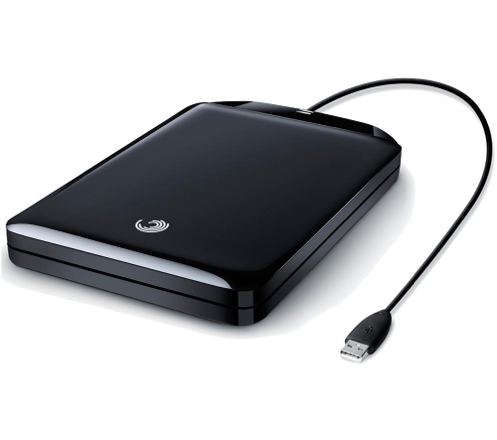 Επεξεργασία ήχου
Audacity (δωρεάν)
http://www.audacityteam.org/

Wavelab
www.steinberg.net/en/shop/wavelab.html
Περίπου 50 Ευρώ
Εξοπλισμός για βίντεο
Βιντεοκάμερα με δυνατότητα σύνδεσης εξωτερικού μικρόφωνου
Ή
Φωτογραφική μηχανή με δυνατότητα λήψης βίντεο 
Μικρόφωνο πέτου ή μικρόφωνο που στερεώνεται στην κάμερα
Τρίποδας
Ακουστικά
Φωτισμός
Πολλοί σκληροί δίσκοι!
Ιστοσελίδες
Oral History Society UK
http://www.ohs.org.uk/advice/getting-started/3/

Ask Doug (Boyd)

http://ohda.matrix.msu.edu/askdoug/

Εξοπλισμός βίντεο
http://ohda.matrix.msu.edu/2012/06/video-equipment/
Inquitaudio – Nick Hayes
http://www.inquitaudio.co.uk/
Οδηγός για βίντεο
Απόστολος Καρακάσης, «Εφόδιο για νέους ντοκουμενταριστές»
https://repository.kallipos.gr/handle/11419/3870